驿路梨花
彭荆风
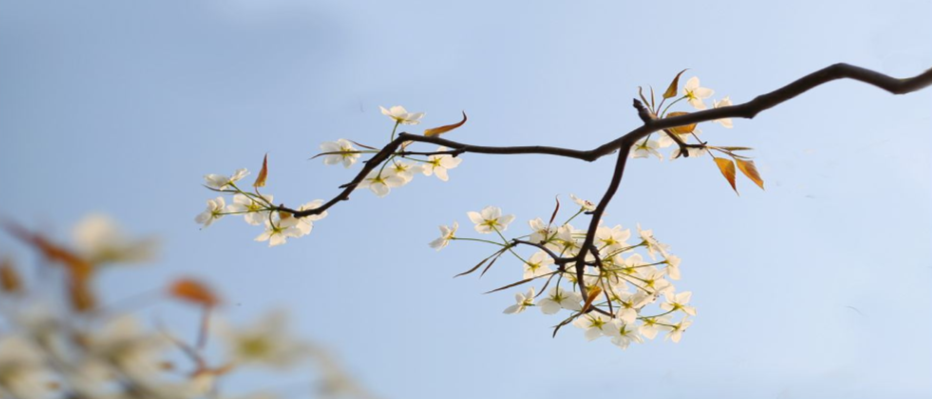 www.PPT818.com
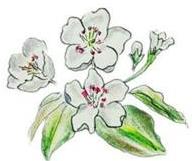 学习目标
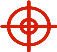 1.快速把握文章的主要内容，理清文章思路。 
2.体会本文标题的深刻含义, 理解 “梨花”的象征义和
  作用。
3.学习本文叙述故事波澜起伏，直接、间接描写相结合的
  写作方法。 
4.学习文中人物乐于助人的优秀品质，弘扬助人为乐的精
  神。
作者介绍
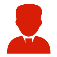 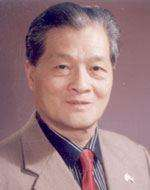 彭荆风，生于1929年，江西萍乡人，作家。著有长篇小说《鹿衔草》《断肠草》《绿月亮》等，长篇纪实文学《滇缅铁路祭》《挥戈落日》，短篇小说集《当芦笙吹响的时候》《绿色的网》《红指甲》等，散文集《泸沽湖水色》《九月衣裳》，文学评论集《彭荆风谈文学》。
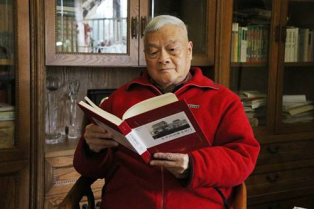 背景资料
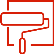 本文选自《光明日报》(1997年11月27日)，有改动。1950年春，作者随军进入云南，此后三十多年大部分的时间都在那里生活。《驿路梨花》写于1977年秋天。那时，党中央重新提出学习雷锋的号召。这让作者想起了边疆许多朴实的人和事，想起了曾经见过的那深山大岭里的茅屋，想起了默默为茅屋打柴、背水的哈尼族人以及为了后来的旅客，临行前都要给茅屋做点事的先行者。想起这些，无形中一股力量使作者重新拿起笔来，写下了这篇文章。
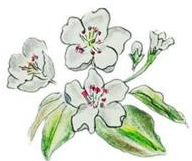 检查预习
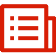 1.订正字音
  驿路(yì)       暮色(mù)       陡峭(dǒu qiào)  
  太阳寨(zhài)   竹篾(miè)      火塘(tánɡ)  
  喷香(pèn)      撵走(niǎn)     瑶族(yáo)  
  扛着(kánɡ)     麂子(jǐ)       恍惚(huǎnɡ hū)  
  香气四溢(yì)   修葺(qì)       菌子(jùn)
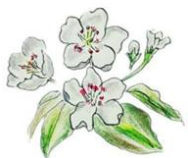 2.词语释义
  驿路：又叫“驿道”，古时传递政府文书等用        的道路，沿途设有换马或休息的驿站。文中指过往行人所走的道路。
  迷茫：广阔而看不清的样子。
  陡峭：(山势等)坡度很大，直上直下。
  恍惚：(记得、听得、看得)不真切；不清楚。
香气四溢：指香气浓郁，向四面飘散。
  修葺：修理(建筑物)。葺，修理、修建。
  折损：损失。文中指对方礼节过重，自己承受        不起。
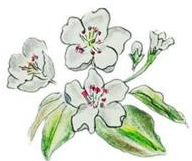 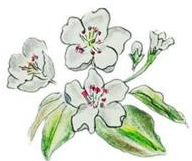 3.词语辨析
照管  照顾 
    “照管”和“照顾”都是动词，都含有“关照”的意思。
   “照管”着重于关照、管理，多用于物。
   “照顾”着重于特别关心、照看，多用于人，用于物时属拟人手法。
整体感知
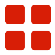 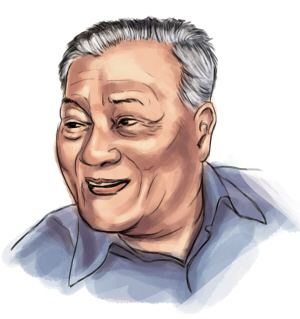 1.这个故事写到了哪些人物？
“我”和老余，瑶族老人，一群哈尼小姑娘，解放军战士，梨花。
2.这篇文章的核心事物是什么？又是以什么为线索的？
本篇的核心事物是小屋。
    本文以“梨花”为线索。
3.直接描写并贯穿全篇的是什么人？
直接描写并贯穿全篇的人物是“我们”。
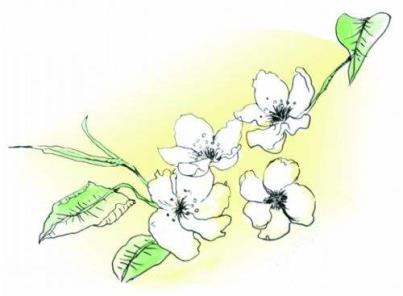 4.依据“我们”的见闻，本篇可以分为几个部分？主要内容分别是什么？
一共分为五个部分。
    第一部分（1～8）：写“我”和老余在梨树林边见到小茅屋。
   第二部分（9～12）：写“我”和老余水足饭饱之后，怀着满意、感激的心情猜测小茅屋的主人。
   第三部分（13～27）：写“我们”和老猎人之间的误会。
   第四部分（28～36）：写“我们”遇到梨花姑娘的妹妹，知道了小茅屋的来历。
   第五部分（37）：赞美西南少数民族人民助人为乐的精神就像洁白的梨花，开遍神州大地。
5.根据上一题，概括出文章思路。
发现小茅屋——投宿小茅屋——遇见瑶族老人，听他讲述——修葺小茅屋——听梨花妹妹讲述小茅屋的来历。
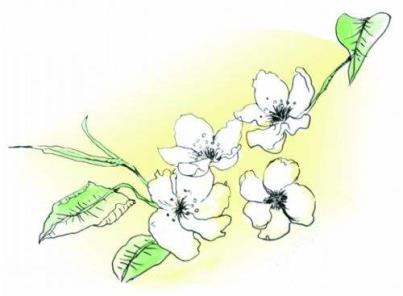 内容探究
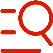 1.本文的题目有什么深刻含义？
本文的题目“驿路梨花”一语双关，既写自然界的梨花，更写助人为乐的梨花姑娘；譬喻恰切，以洁白美丽的梨花喻写出梨花姑娘的鲜明形象、纯美心灵；具有深刻的象征意义，以自然界梨花美化环境来象征梨花姑娘助人为乐，用美丽的梨花来象征“雷锋精神”。
2.本文开篇写了什么?写这些内容起着什么作用？
本文开篇从“我们”的视觉,用一个感叹句开始,描写山峦。“起伏的青山一座挨一座,延伸到远方,消失在迷茫的暮色中”,“挨”“延伸”“消失”三个动词,由近及远,描写出山峦层叠,一望无际。
   “迷茫的暮色”,又表明“我们”行进山中已经到了傍晚时候。这样描写山峦,表明时间,衬托出“我们”的焦急心情,为小屋的出现做好铺垫。
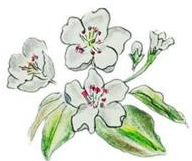 3.“我”和老余发现小茅屋后，围绕着“小茅屋的主人是谁”设置了几次悬念？
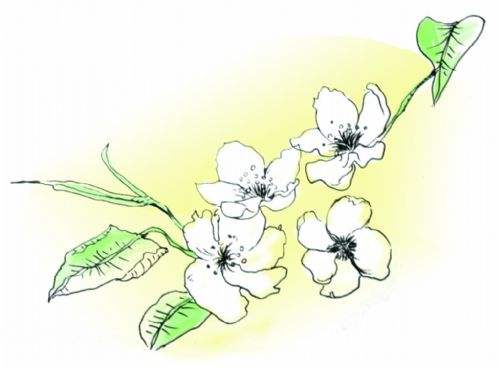 本文设置了三次悬念。
4.具体说说几次悬念的内容。
第一次悬念：“我们”正焦急时发现小茅屋，却没有人，没有灯。“我们”产生这样的疑问：这是什么人的房子呢？
第二次悬念：“我们”认为瑶族老人是小茅屋的主人。而老人说：“我不是主人。”到底谁是主人呢？
第三次悬念：当“我们”要感谢哈尼小姑娘时，她告诉“我们”房子是解放军叔叔盖的。解放军叔叔为什么盖房子呢？ 通过小姑娘的叙述，点明了文章的主旨。
5.课文中写了哪些人？这些人为路边小茅屋做了些什么？他们为什么要这样做呢？
①“我”和老余给房顶加草、挖排水沟→向哈尼小姑娘学习。
    ②瑶族老人专门送粮食来→方便过路人。
    ③哈尼小姑娘照料小茅屋→向解放军和姐姐学习。
    ④解放军建造小茅屋→向雷锋学习，方便过路人。
    ⑤梨花照料小茅屋→方便过路人。
6.全文是按什么顺序来展开叙述的？又是以什么为主线来展开情节的？
全文是按顺叙来展开叙述的，其间又用了插叙来介绍瑶族老人还米的缘由及解放军盖小茅屋的来龙去脉。又是以“我”和老余的见闻为主线来展开情节的。
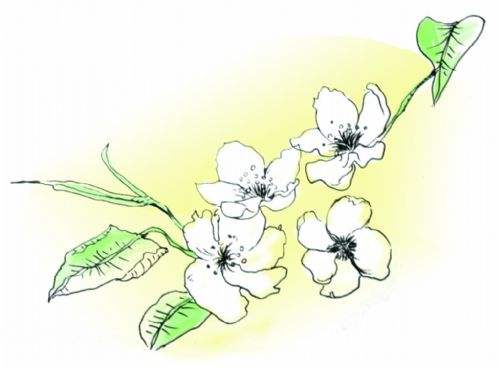 7.本文所写人物较多，直接描写的人物有哪些？间接描写的人物有哪些？
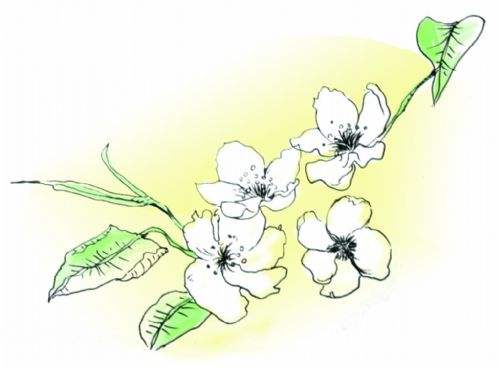 直接描写的人物有：“我”、老余、瑶族老人、梨花的妹妹。
   间接描写的人物有：梨花姑娘和解放军。
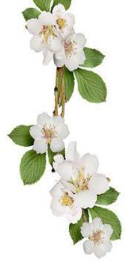 8.本文是通过什么方法来表现梨花姑娘和解放军的？
    对梨花姑娘和解放军的描写，一是通过瑶族老人和梨花的妹妹的介绍表现出来的；二是通过写路人的心情和他们的实际行动——修葺小茅屋来表现的；三是通过对小茅屋的环境描写来表现的，如第⑧～⑪段从外到内写了小茅屋的陈设，从侧面反映了小屋主人的热情周到、乐于助人；四是通过赞美洁白、美丽的梨花来表现的。
8.本文是怎样结束全篇的?具有什么样的表现力量？
（1）本文通过引用诗句来结束全篇。
    （2）引用陆游“驿路梨花处处开”的诗句结尾,既照应题目,更表明“处处”都有这样美如梨花、助人为乐的小姑娘,学习雷锋之花开遍了神州大地,大大提升了文章的境界,深化了文章的主题。
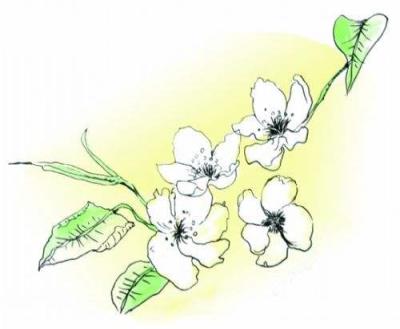 品味赏析
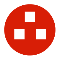 1.“正走着，他突然指着前面叫了起来：‘看， 梨花！’”一句运用了什么描写方法？有什么作用？
运用了动作、语言描写。突出了意外看到梨花的惊喜。。
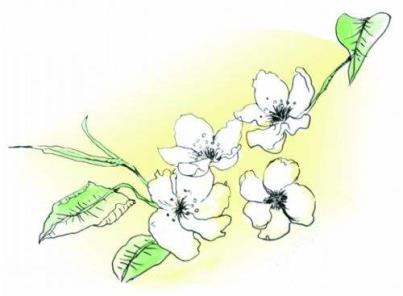 2.“一弯新月升起了，我们借助淡淡的月光，在忽明忽暗的梨树林里走着。山间的夜风吹得人脸上凉凉的，梨花的白色花瓣轻轻飘落在我们身上。”运用了什么  描写方法?有什么作用？
运用了境物描写。
    写出了梨树林优美、柔和、舒适和清幽的环境特点，把读者引入充满诗情画意的优美意境中，烘托出“我”和老余有了希望，得到安慰时的心情，也为下文投宿小茅屋作铺垫。
3.课文第9自然段这两句话是如何由远及近的？从中使人体会出什么？
先是远看——对小屋外部的草顶、竹篾泥墙进行描写；再是近观——门从外扣着，“请进！”两字用黑炭写在白木门板上(近观)。这可以使人想见小屋主人赤诚的心和火一般的热情。
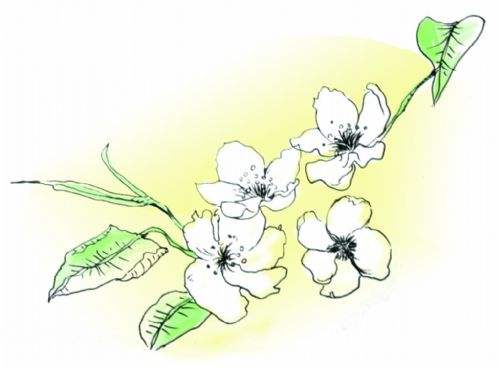 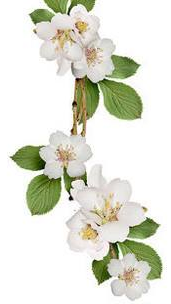 4.课文第11自然段这句话运用了什么描写方法？有何作用？
侧面描写。
    “墙上写着几行粗大的字”表明茅屋主人的热心、细致、周到。这个侧面描写正是为表达中心思想服务的，为表现小茅屋主人的高贵品格服务的。
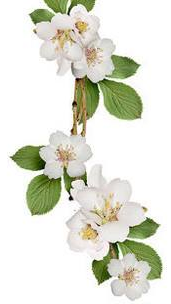 5.“走在前边的约莫十四五岁，红润的脸上有两
  道弯弯的修长的眉毛和一对晶莹的大眼睛”一
  句属于什么描写？有什么作用？
属于动作、肖像描写。
    写出了哈尼小姑娘的天真、活泼和美丽。
6.“为头的那个小姑娘赶紧摇手：‘不要谢我们！
  不要谢我们！房子是解放军叔叔盖的。’”这
  句话属于什么描写？采用了什么修辞手法？有、 
  什么作用？
属于语言描写。
    采用了反复的修辞手法。
    这句话揭示了谜底——解放军叔叔才是小茅屋的建造者。
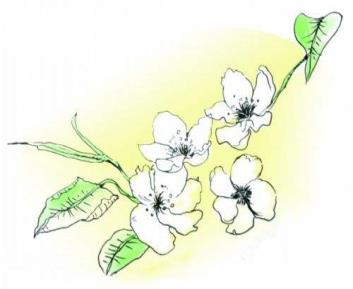 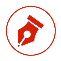 写法探究
1.巧设悬念，波澜起伏。
    “连环悬念”是本文独特的表现手法。在结构安排上，
一环套一环地设悬与释疑，以形成一股峰回路转、柳暗花明
的文势；在故事情节发展上，带有浓郁的扑朔迷离、波谲云
诡的神秘色彩；在读者心理上，造成疑团顿生、捉摸不定而
又非寻根究底不可的情绪。
    文中设置了多个悬念，如：山路漫长，“我们”到什么地方投宿？深山林中为什么有小茅屋？神秘的小茅屋主人是谁？屋里墙上的字是谁写的？他 (她)怎么知道“我们”需
要这些东西呢？送米的瑶族老人是主人吗？梨花姑娘在哪里？梨花姑娘为什么不来？解放军为什么要盖起这间小茅屋？解放军离开后谁来管理这间小茅屋？小茅屋能够永远地存在而相传下去吗？ 悬念的设置，使文章波澜起伏，使人读来兴味盎然。
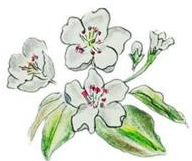 2.直接、间接描写相结合塑造人物形象。
    文中先后写了“我”、老余、瑶族老猎人、梨花姑娘、
梨花姑娘的妹妹和解放军这些人物。其中，直接描写的人物
有“我”、老余、瑶族老猎人、梨花姑娘的妹妹，间接描写
的人物有梨花姑娘和解放军。梨花姑娘是小说的中心人物，
虽然没有出场，但是文章通过对小茅屋的设施和环境的描写
以及瑶族老猎人、她的妹妹的介绍，就将梨花姑娘写得光彩
夺目了，从而歌颂了雷锋精神就像梨花一样处处开放，更好
地表现了梨花姑娘学习雷锋、为人民服务的精神。
3.插叙接榫，熨帖自然。
    插叙的作用在于使文章曲折回旋，行文不呆板，又便于
刻画人物和深化主题。插叙的关键是上下衔接要自然，事情
的来龙去脉要交代清楚。
   本文的第一处插叙补充交代了瑶族老人送粮食的缘由，再次突出了小茅屋的作用；同时，又介绍了做好事的是名叫“梨花”的哈尼族小姑娘。这处插叙初显了梨花姑娘的性格特征，又为下文梨花姑娘的出场蓄足了势，使文章的线索发展不沿旧辙。
第二处插叙，通过小姑娘的口，很自然地介绍了解放军盖小茅屋的来龙去脉，以及梨花姑娘照管屋子的经过。这个插叙，使读者弄清了事情的全部真相，消除了悬念，使文章的主题得到了充分展现，又避免了行文的呆板。
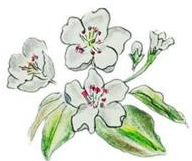 鉴赏评价
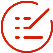 本文表达了怎样的思想情感?
本文以“梨花”为线索，通过记叙“我”和老余在云南哀牢山中发现小茅屋后的所见所闻，生动地再现了雷锋精神在少数民族地区生根、开花，不断传递的动人情景，讴歌了以梨花为代表的青年一代的优秀品质。热情地歌颂了人们助人为乐的美好心灵，显示了社会主义祖国处处有温暖的动人画面。
拓展延伸
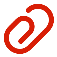 1.根据文章的中心思想，请你试着给“驿路梨花处处开”对
  个下联。
  上联：驿路梨花处处开
  下联：
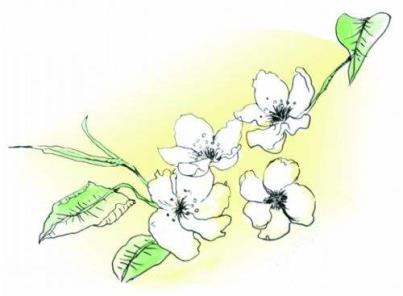 示例：雷锋精神代代传
2.同学们，这篇课文所写的朴实民风是否让你感动？
  读完后，你对“公德”这个概念有什么想法？ 联系
  现实，和班上的同学讨论这个话题。
示例：这篇课文所写的朴实民风让人感动。在偏远的山区，“雷锋精神”得到发扬光大，人人都做到了“为人民服务”，就像那美丽的梨花处处开放，表现出良好的社会公德。作为新时代的中学生，
我们应该学习这种“雷锋精神”，
并将其发扬光大。
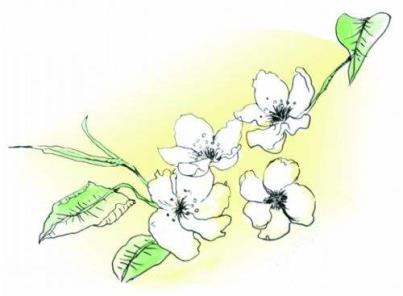 3.赏析陆游的《闻武均州报已复西京》。
闻武均州报已复西京
（南宋）陆游
白发将军亦壮哉，西京昨夜捷书来。
胡儿敢作千年计，天意宁知一日回。
列圣仁恩深雨露，中兴赦令疾风雷。
悬知寒食朝陵使，驿路梨花处处开。
赏析：
    武均州即武钜，当时任均州知府兼安抚使。西京即洛阳。公元1161年12月，武钜率军抗击金兵，收复洛阳。陆游得知这个消息后，写了这首充满激情的诗。尾联的意思是说：可以预料来年寒食节，祭扫宋先帝陵墓的使者，将通过梨花盛开的驿道而到达洛阳。其中“驿路梨花处处开”一句成为后人传诵的佳句。
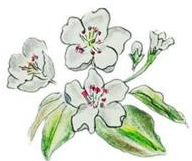 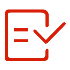 总  结
梨花是洁白的，梨花姑娘是善良纯朴的，所有为小茅屋的存在做过贡献的人都是美的，因为他们身上闪耀着“雷锋精神”。这篇文章让我们看到“雷锋精神”在祖国的边疆生根、开花。相信，只有我们不忘初心，将“雷锋精神”谨记心头，我们的未来必定会“驿路梨花处处开”。
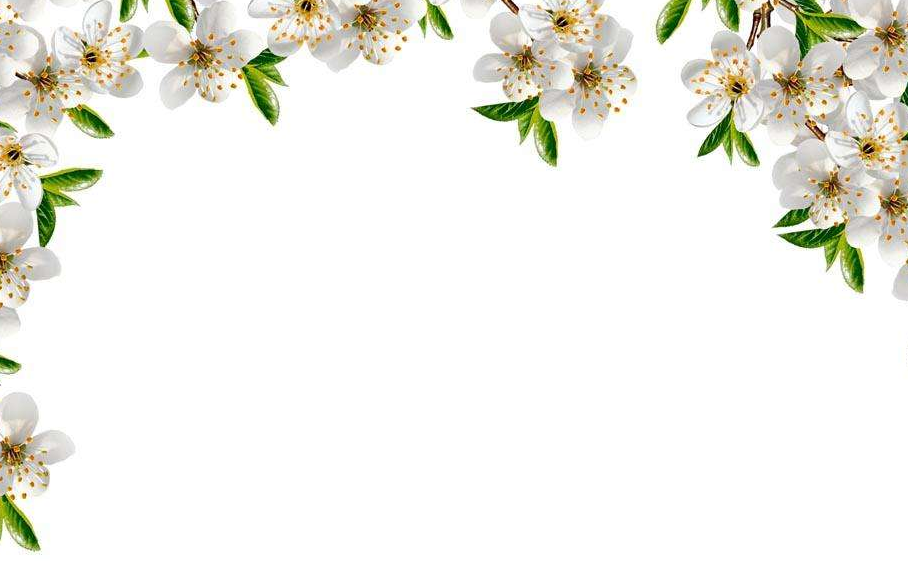